Optimal Data-Dependent Hashing forNearest Neighbor Search
Alex Andoni
(Columbia University)

Joint work with: Ilya Razenshteyn
Nearest Neighbor Search (NNS)
2
Motivation
Generic setup:
Points model objects (e.g. images)
Distance models (dis)similarity measure
Application areas: 
machine learning: k-NN rule
speech/image/video/music recognition, vector quantization, bioinformatics, etc…
Distances:
  Hamming, Euclidean,
	edit distance, earthmover distance, etc…
Core primitive for: closest pair, clustering …
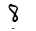 000000
011100
010100
000100
010100
011111
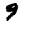 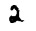 000000
001100
000100
000100
110100
111111
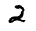 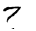 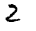 3
Curse of Dimensionality
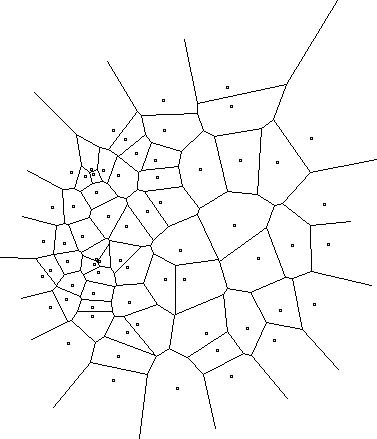 4
Approximate NNS
5
NNS algorithms
Exponential dependence on dimension
[Arya-Mount’93], [Clarkson’94], [Arya-Mount-Netanyahu-Silverman-We’98], [Kleinberg’97], [Har-Peled’02],[Arya-Fonseca-Mount’11],…

Linear dependence on dimension
[Kushilevitz-Ostrovsky-Rabani’98], [Indyk-Motwani’98], [Indyk’98, ‘01], [Gionis-Indyk-Motwani’99], [Charikar’02], [Datar-Immorlica-Indyk-Mirrokni’04], [Chakrabarti-Regev’04], [Panigrahy’06], [Ailon-Chazelle’06], [A.-Indyk’06], [A.-Indyk-Nguyen-Razenshteyn’14], [A.-Razenshteyn’15], [Pagh’16],…
6
Locality-Sensitive Hashing
[Indyk-Motwani’98]
“not-so-small”
1
7
LSH Algorithms
Hamming
space
Euclidean
space
LSH is tight.
Are we really done with basic NNS algorithms?
8
[Speaker Notes: Other ways to use LSH]
Detour: Closest Pair Problem
9
Beyond Locality Sensitive Hashing
Hamming
space
LSH
Euclidean
space
LSH
10
New approach?
A random hash function, chosen after seeing the given dataset
Efficiently computable
Data-dependent hashing
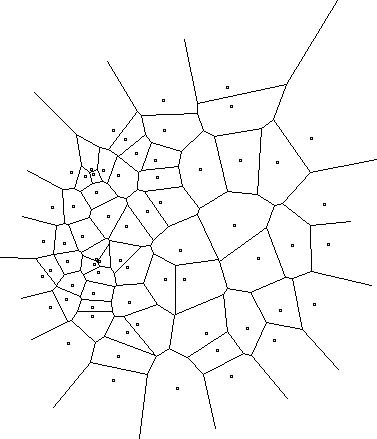 11
[Speaker Notes: Example:  Voronoi diagram
but expensive to compute the hash function]
A look at LSH lower bounds
[O’Donnell-Wu-Zhou’11]
12
Why not NNS lower bound?
13
Construction of hash function
Two components:
Average-case: nicer structure
Reduction to such structure

Like a (very weak) “regularity lemma” for a set of points
has better LSH
data-dependent
14
Average-case: nicer structure
[A.-Indyk-Nguyen-Razenshteyn’14]
15
Reduction to nice structure
Idea: 
iteratively decrease the radius of minimum enclosing ball

Algorithm:
find dense clusters
with smaller radius
large fraction of points
recurse on dense clusters
apply cap carving on the rest
recurse on each “cap”
eg, dense clusters might reappear
Why ok?
16
*picture not to scale & dimension
Hash function
Described by a tree (like a hash table)
17
*picture not to scale&dimension
Dense clusters
?
Tree recap
19
Fast preprocessing
20
Even more details
21
Data-dependent hashing: beyond LSH
Lower bounds: an opportunity to discover new algorithmic techniques
22